Трудовая деятельностьпо Трудовому кодексу РФМилюхин Кирилл Владимирович, кандидат философских наук, доцент
1
Охрана труда женщин
Охрана труда женщин регламентируется:
Трудовым кодексом РФ (статьи 253-264):
	согласно ст. 253 ТК РФ ограничивается применение труда женщин на работах с вредными и (или) опасными условиями труда, а также на подземных работах, за исключением нефизических работ или работ по санитарному и бытовому обслуживанию.
	Запрещается применение труда женщин на работах, связанных с подъемом и перемещением вручную тяжестей, превышающих предельно допустимые для них нормы.
Приказ Министерства труда и социальной защиты РФ от 18 июля 2019 г. N 512н «Об утверждении перечня производств, работ и должностей с вредными и (или) опасными условиями труда, на которых ограничивается применение труда женщин».
Приказ Министерства труда и социальной защиты РФ от 14 сентября 2021 г. № 629н «Об утверждении предельно допустимых норм нагрузок для женщин при подъеме и перемещении тяжестей вручную».
2
Статьей 254 ТК РФ предусмотрены гарантии для беременных женщин в дородовой период, а также льготы матерям малолетних детей.
Беременным женщинам в соответствии с медицинским заключением и по их заявлению снижаются нормы выработки, нормы обслуживания либо эти женщины переводятся на другую работу, исключающую воздействие неблагоприятных производственных факторов, с сохранением среднего заработка по прежней работе.
До предоставления беременной женщине другой работы, исключающей воздействие неблагоприятных производственных факторов, она подлежит освобождению от работы с сохранением среднего заработка за все пропущенные вследствие этого рабочие дни за счет средств работодателя.
При прохождении обязательного диспансерного обследования в медицинских организациях за беременными женщинами сохраняется средний заработок по месту работы.
Женщины, имеющие детей в возрасте до полутора лет, в случае невозможности выполнения прежней работы переводятся по их заявлению на другую работу с оплатой труда по выполняемой работе, но не ниже среднего заработка по прежней работе до достижения ребенком возраста полутора лет.
Запрещается (ст. 259 ТК РФ) направлять беременных женщин в служебные командировки, привлекать к сверхурочной работе, работе в ночное время, выходные и нерабочие праздничные дни.
Гарантии, предусмотренные ч. 2 ст. 259 ТК РФ, предоставляются также матерям и отцам, воспитывающим без супруга (супруги) детей в возрасте до пяти лет, работникам, имеющим детей-инвалидов, и работникам, осуществляющим уход за больными членами их семей в соответствии с медицинским заключением.
3
Женщинам, имеющим детей в возрасте до полутора лет, предоставляются – помимо перерыва для отдыха и питания – дополнительные перерывы для кормления ребенка (детей) не реже чем через каждые три часа непрерывной работы продолжительностью не менее 30 минут каждый.
При наличии у работающей женщины двух и более детей в возрасте до полутора лет продолжительность перерыва для кормления устанавливается не менее одного часа (ст. 258 ТК РФ). По заявлению женщины перерывы для кормления ребенка (детей) присоединяются к перерыву для отдыха и питания либо в суммированном виде переносятся как на начало, так и на конец рабочего дня (рабочей смены) с соответствующим его (ее) сокращением. Эти перерывы включаются в рабочее время и оплачиваются в размере среднего заработка.
Отпуска по беременности и родам предоставляются женщинам согласно ст. 255 ТК РФ.
Женщинам по их заявлению и на основании выданного в установленном порядке листка нетрудоспособности предоставляются отпуска по беременности и родам продолжительностью 70 (в случае многоплодной беременности – 84) календарных дней до родов и 70 (в случае осложненных родов - 86, при рождении двух или более детей – 110) календарных дней после родов с выплатой пособия по государственному социальному страхованию в установленном федеральными законами размере.
По заявлению женщины ей предоставляется отпуск по уходу за ребенком до достижения им возраста трех лет. Этот отпуск может быть использован – полностью или по частям – отцом ребенка, другим родственником или опекуном, фактически осуществляющим уход за ребенком.
4
По заявлению женщины (указанных выше лиц) в период такого отпуска она вправе работать на условиях неполного рабочего времени или на дому с сохранением права на пособие по государственному социальному страхованию.
Отпуска по уходу за ребенком засчитываются в общий и непрерывный трудовой стаж, а также в стаж работы по специальности (за исключением случаев досрочного назначения трудовой пенсии по старости).
Статьей 263 предусмотрен порядок предоставления дополнительных отпусков без сохранения заработной платы лицам, осуществляющим уход за детьми.
Работнику, имеющему двух или более детей в возрасте до четырнадцати лет, работнику, имеющему ребенка-инвалида в возрасте до восемнадцати лет, одинокой матери, воспитывающей ребенка в возрасте до четырнадцати лет, отцу, воспитывающему ребенка в возрасте до четырнадцати лет без матери, коллективным договором могут устанавливаться ежегодные дополнительные отпуска без сохранения заработной платы в удобное для них время продолжительностью до 14 календарных дней. Указанный отпуск по письменному заявлению работника может быть присоединен к ежегодному оплачиваемому отпуску или использован отдельно полностью либо по частям. Перенесение этого отпуска на следующий рабочий год не допускается.
Согласно ст. 262 ТК РФ одному из родителей (опекуну, попечителю) для ухода за детьми-инвалидами и инвалидами с детства до достижения ими возраста восемнадцати лет по его письменному заявлению предоставляются четыре дополнительных оплачиваемых выходных дня в месяц, которые могут быть использованы одним из указанных лиц либо разделены ими между собой.
5
Женщинам, работающим в сельской местности, может предоставляться (по их письменному заявлению) один дополнительный выходной день в месяц без сохранения заработной платы.
Статьей 261 ТК РФ предоставлены гарантии беременным женщинам и женщинам, имеющим детей, при расторжении с ними трудового договора по инициативе работодателя.
Расторжение трудового договора по инициативе работодателя с беременными женщинами не допускается, за исключением случаев ликвидации организации.
В ряде других статей ТК РФ также предусмотрены особенности регулирования труда женщин и иных лиц, исполняющих семейные обязанности:
– согласно ст. 64 «Гарантии при заключении трудового договора» запрещается отказывать в заключение трудового договора женщинам по мотивам, связанным с беременностью или наличием детей;
– в соответствии со ст. 70 «Испытание при приеме на работу» для беременных женщин испытание при приеме на работу не устанавливается;
– в соответствии со ст. 93 «Неполное рабочее время» работодатель обязан устанавливать неполный рабочий день или неполную рабочую неделю по просьбе беременной женщины, одного из родителей (опекуна, попечителя), имеющего ребенка в возрасте до 14 лет (ребенка-инвалида в возрасте до 18 лет), а также лица, осуществляющего уход за больным членом семьи в соответствии с медицинским заключением и другие.
6
В соответствии со ст. 298, 319, 320 вводятся дополнительные особенности регулирования труда женщин (одного из родителей) для работ вахтовым методом и в районах Крайнего Севера и приравненных к ним местностях.
Приказ Министерства труда и социальной защиты РФ от 14 сентября 2021 г. № 629н «Об утверждении предельно допустимых норм нагрузок для женщин при подъеме и перемещении тяжестей вручную».
7
Х Раздел «Охрана труда»
Статья 214.1 Запрет на работу в опасных условиях труда
Работа в опасных условиях труда ЗАПРЕЩЕНА
НОВОЕ!
Работодатель обязан приостановить работы на рабочих местах, если по результатам спецоценки на этих рабочих местах условия труда будут отнесены к 4 опасному классу условий труда
Исключение – работа по устранению чрезвычайных ситуаций, отдельные виды деятельности по перечню устанавливаемому Правительством Российской Федерации
Направляется в  территориальный орган Роструда
План мероприятий  
(с учетом мнения профсоюза)
Внеплановая специальная оценка условий труда
Используется при планировании надзорных мероприятий
Устранение оснований, послуживших установлению 4 класса условий труда
Возобновление деятельности
8
Новая редакция Х раздела «Охрана труда»
Статья 216.2. Право работника на получение информации об условиях и охране труда
Устанавливается ПРАВО каждого работника на получение информации:
 об условиях труда на его рабочем месте
 о существующем профессиональном риске и его уровне
 о мерах по защите от воздействия вредных и (или) опасных производственных факторов
Информация должна быть актуальной и достоверной
Если установлен 4 класс условий труда (опасные), необходимо незамедлительно проинформировать об этом работника
Обязанность работодателя
Формы (способы) и требования  к размещению информационных  материалов  устанавливаются Минтрудом России
9
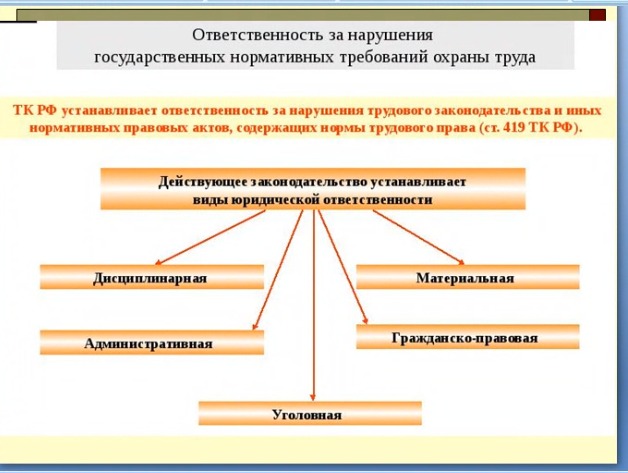 10
11
Благодарю за внимание
12